LekcjaTemat: Jednostki pola.
Cele lekcji
Dowiesz się co to jest kwadrat jednostkowy
Przypomnisz sobie jednostki długości
Przypomnisz sobie jednostki pola
Przypomnisz sobie zamianę jednostek długości
Nauczysz się zamiany jednostek pola
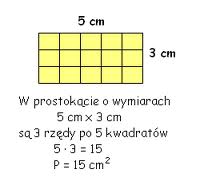 Kwadrat jednostkowy
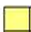 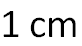 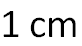 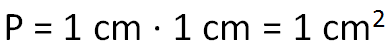 Pole figury oznacza liczbę kwadratów jednostkowych w danej figurze.
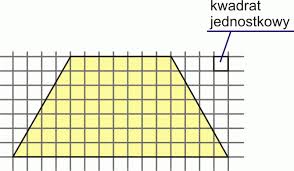 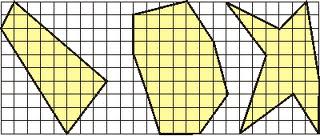 Zamiana jednostek pola
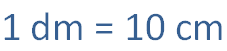 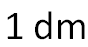 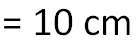 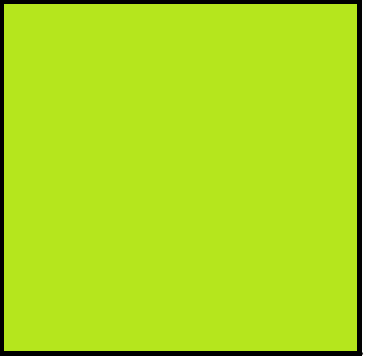 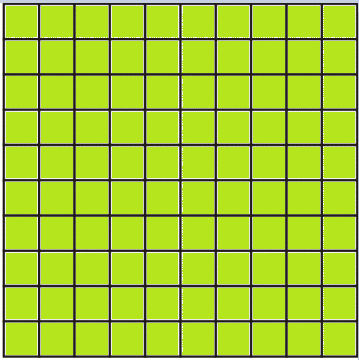 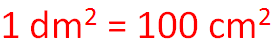 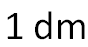 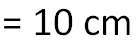 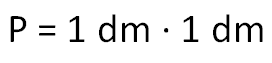 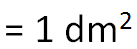 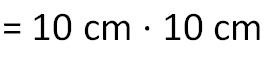 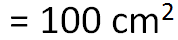 Jednostki długości
Jednostki pola
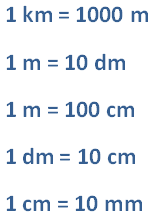 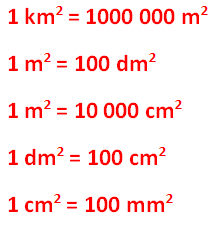 Jednostki pola – zamiana w „dwie strony”
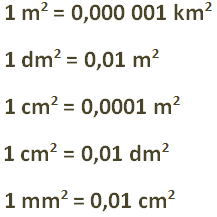 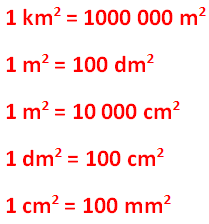 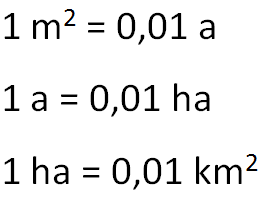 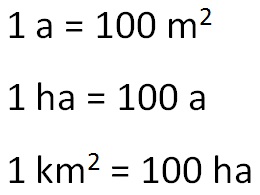 Oblicz pole figury pomalowanej na fioletowo.
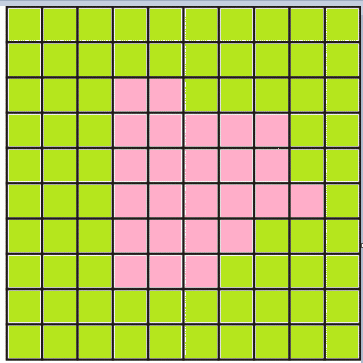 Zadanie 1. Zamień jednostki pola:
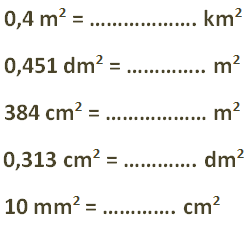 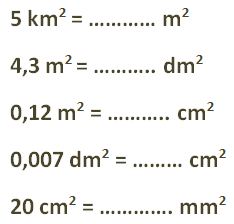 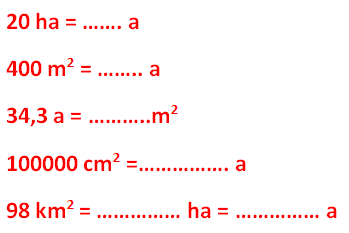 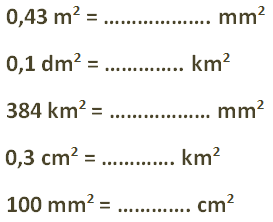 Zadanie 2.
Pan Arek chce kupić działkę która ma pole 45 arów. Ile metrów kwadratowych liczy ta działka?
Zadanie 3
Firma zakupiła działkę pod budowę centrum handlowego. Oblicz ile arów liczy działka jeżeli wymiary działki to 344 m x 100 m. Czy jest to więcej czy mniej niż jeden hektar?
Zadanie 4 
Miliarder zakupił 599 ha ziemi uprawnej. Ile to metrów kwadratowych. Ile to kilometrów kwadratowych?
Zadanie 5
Pani Halinka odziedziczyła działkę budowlaną o wymiarach 20 m x 20 m.  Czy można na niej wybudować dom o powierzchni 120 metrów kwadratowych? Uwaga dom musi być odsunięty od krawędzi działki przynamniej o 4 metry.